Invitación Galería Arte Actual (GD-D-00423)
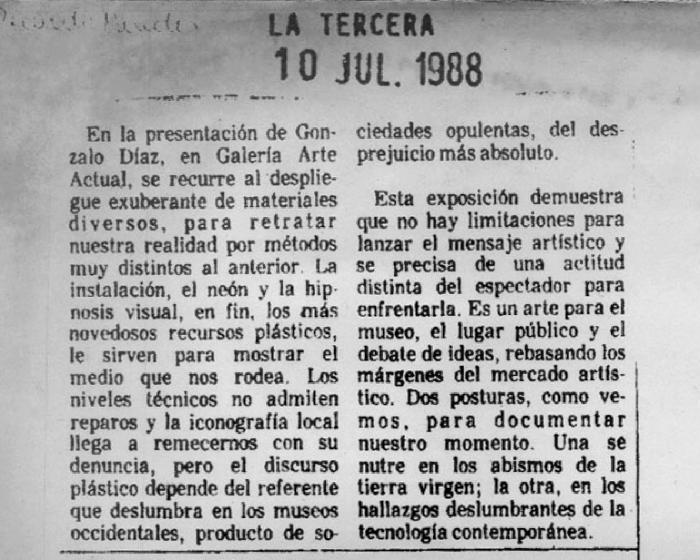